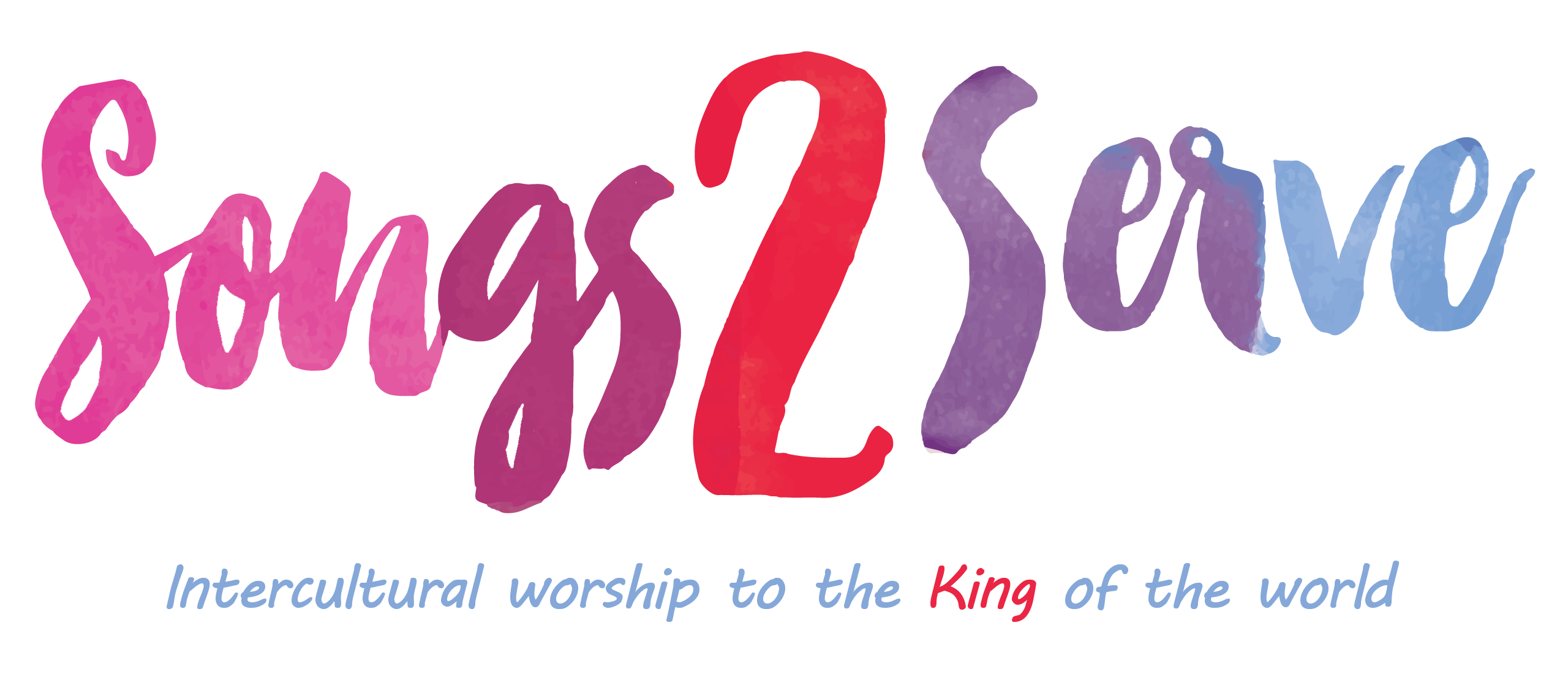 Dowart ketir
Words and music by 
 English translation:  Pamela Gomez and Rieneke Visser
Dutch translation: ICP family camp  2017 and Rieneke Visser
دورت كتير على شيء يسعدني
حاولت الاقي حاجة تشبعني
Dowart ketir ala shay yisa’idni, hoawalt ella’i haga teshbaani 

I searched so long, my heart so emptyI searched for peace, to make me happy
Wa fedelt tayeh,fil dunia hayem, albi lissah atshan 

I felt so lost, hungry and thirstyWandering around
وفضلت تايه في الدنيا هايم
قلبي لسا عطشان
Samaat wahed binadini ‘el ta’al, imsik bi-idi 

I heard someone, He called my name;“Just take My hand,  I’ll fill your heart”
سمعت واحد بيناديني
قال تعال امسك بايدي
Enna arfak, da-enna khal’ak Enna hases beek

“I know who you are, I’m your CreatorI bore the pain you feel”
انا عارفك ده انا خالقك
انا حاسس بيك
“Wa gayt ashaenek, ya habibi, mutt badaelek, ala-l saalib”

“I came for you, my belovedI gave my life, my beloved”
وجيت عشانك يا حبيب
مت بدالك على الصليب
“Wa hebtak hayah, wa-daytak negah, kol zoonoobak maghfoura laka”

“I bore the cross for youSalvation dawns on youAnd all your sins will surely be forgiven”
وهبتك حياة واديتك نجاة
كل ذنوبك مغفورة لك
Wa shoft eedoomamdoudah leeyah, be lamsa shafya fatah aynaya

I saw his hands, reach out to meHis healing touch unveiled my eyes
وشفت ايده ممدودة لي
بلمسة شافية فتح عينيا
Naowar taree’ee, ghayar hayaatee, enna illi koont ba’eed

He shed his light, to light up my pathHis mercy changed my heart
نور طريقي غير حياتي
انا الي كنت بعيد
Ezay makontish shayif Rabbi, wa koont ayish migheroo ganbi


I’ve been so blind Lord, I did not see LordHow could I live my life without You
ازاي مكنتش شايف ربي
وكنت عايش من غيره جنبي
Raka’at odaamu, wa mesikt fe-eedu, saarakht ba’ala soat


I knelt down before You, grabbed hold of your handsAnd called aloud to You;
ركعت قدامه ومسكت بايده
صرخت بأعلى صوت
"Hayaati teb’aa leek al yom,  teshhad an Yesua wa t’ool 


"Today my life belongs to You Lord,I’ll spread around the things You did Lord
حياتي تبقى ليك اليوم
تشهد عن يسوع وتقول
Howa da-l Tareeq, wa howa al Maleek, howa da Elahy-l abady"


Jesus is the wayJesus is the KingJesus is my Lord, now and always!”
هو ده الطريق وهو المليك
هو ده الهي الأبدي
Ta’ala wa salem hayatak odaamu, da howa Elahak wa hases be halak

Surrender to JesusYour Lord and Creator,He‘s ready to help youIn each situation
تعال وسلم حياتك قدامه
ده هو الهك وحاسس بحالك
Hayedeelak qowah, wa yedeelak noosrah ala kol khatayahmatrenem ma’aya

He’s granting you vict’ryFrom every temptationAccept Him as LordYes let’s sing it together;
هايدي لك قوة ويضمن لك نصرة
على كل خطية ما ترنم معايا
"Hayaati teb’aa leek al yom,  teshhad an Yesua wa t’ool


"Today my life belongs to You Lord,I’ll spread around the things You did Lord
حياتي تبقى ليك اليوم 
تشهد عن يسوع وتقول
Howa da-l Tareeq, wa howa al Maleek, howa da Elahy-l abady"


Jesus is the wayJesus is the KingJesus is my Lord, now and always!”
هو ده الطريق وهو المليك
هو ده الهي الأبدي
Arabic and Dutch
دورت كتير على شيء يسعدني
حاولت الاقي حاجة تشبعني
Dowart ketir ala shay yisa’idni, hoawalt ella’i haga teshbaani 

‘k Was steeds op zoek, mijn hart vol leegte Steeds op zoek;  “Wie geeft mij vrede?!”
Wa fedelt tayeh,fil dunia hayem, albi lissah atshan 

Dwalend in ‘t rond, terwijl ik niks vondHunkerend bleef mijn hart
وفضلت تايه في الدنيا هايم
قلبي لسا عطشان
Samaat wahed binadini ‘el ta’al, imsik bi-idi 

Ik hoorde Iemand, Hij riep mijn naam“Pak mijn hand, en laat je redden
سمعت واحد بيناديني
قال تعال امسك بايدي
Enna arfak, da-enna khal’ak Enna hases beek"


Ik weet wie je bent, Ik ben je Schepper,Ik voel mee met je pijn”
انا عارفك ده انا خالقك
انا حاسس بيك
“Wa gayt ashaenek, ya habibi, mutt badaelek, ala-l saalib


“Ik kwam voor jou, mijn geliefdeIk stierf voor jou, mijn geliefde
وجيت عشانك يا حبيب
مت بدالك على الصليب
Wa hebtak hayah, wa-daytak negah, kol zoonoobak maghfoura laka”


Ik koos voor jou het kruisIk gaf voor jou mijn bloedEn al jouw zonden worden je vergeven”
وهبتك حياة واديتك نجاة
كل ذنوبك مغفورة لك
Wa shoft eedoomamdoudah leeyah, be lamsa shafya fatah aynaya

Ik zag zijn handen, uitgestoken de schellen vielen van mijn ogen
وشفت ايده ممدودة لي
بلمسة شافية فتح عينيا
Naowar taree’ee, ghayar hayaatee, enna illi koont ba’eed

Hij bescheen mijn lege wegen, veranderde mijn hart.
نور طريقي غير حياتي
انا الي كنت بعيد
Ezay makontish shayif Rabbi, wa koont ayish migheroo ganbi


Hoe blind was ik Heer, ik zag het niet HeerHoe kon ik leven, zonder U Heer
ازاي مكنتش شايف ربي
وكنت عايش من غيره جنبي
Raka’at odaamu, wa mesikt fe-eedu, saarakht ba’ala soat

Ik knielde voor U neer, pakte Uw hand vasten riep het uit naar U:
ركعت قدامه ومسكت بايده
صرخت بأعلى صوت
"Hayaati teb’aa leek al yom,  teshhad an Yesua wa t’ool


"Vanaf vandaag ben ik van U, HeerVertel ik wat U voor mij deed Heer
حياتي تبقى ليك اليوم
تشهد عن يسوع وتقول
Howa da-l Tareeq, wa howa al Maleek, howa da Elahy-l abady"

Jezus is de wegJezus is mijn HeerJezus is mijn koning, nu en eeuwig”
هو ده الطريق وهو المليك
هو ده الهي الأبدي
Ta’ala wa salem hayatak odaamu, da howa Elahak wa hases be halak


Erken Koning JezusHij is Heer en MeesterHij weet wie je bent enwil kracht aan je geven
تعال وسلم حياتك قدامه
ده هو الهك وحاسس بحالك
Hayedeelak qowah, wa yedeelak noosrah ala kol khatayahmatrenem ma’aya

om in overwinningvan zonde te levenErken Hem als Heer, komEn zing met mij mee;
هايدي لك قوة ويضمن لك نصرة
على كل خطية ما ترنم معايا
"Hayaati teb’aa leek al yom,  teshhad an Yesua wa t’ool


"Vanaf vandaag ben ik van U HeerVertel ik wat U voor mij deed Heer
حياتي تبقى ليك اليوم 
تشهد عن يسوع وتقول
Howa da-l Tareeq, wa howa al Maleek, howa da Elahy-l abady"

Jezus is de wegJezus is mijn HeerJezus is mijn koning, nu en eeuwig”
هو ده الطريق وهو المليك
هو ده الهي الأبدي